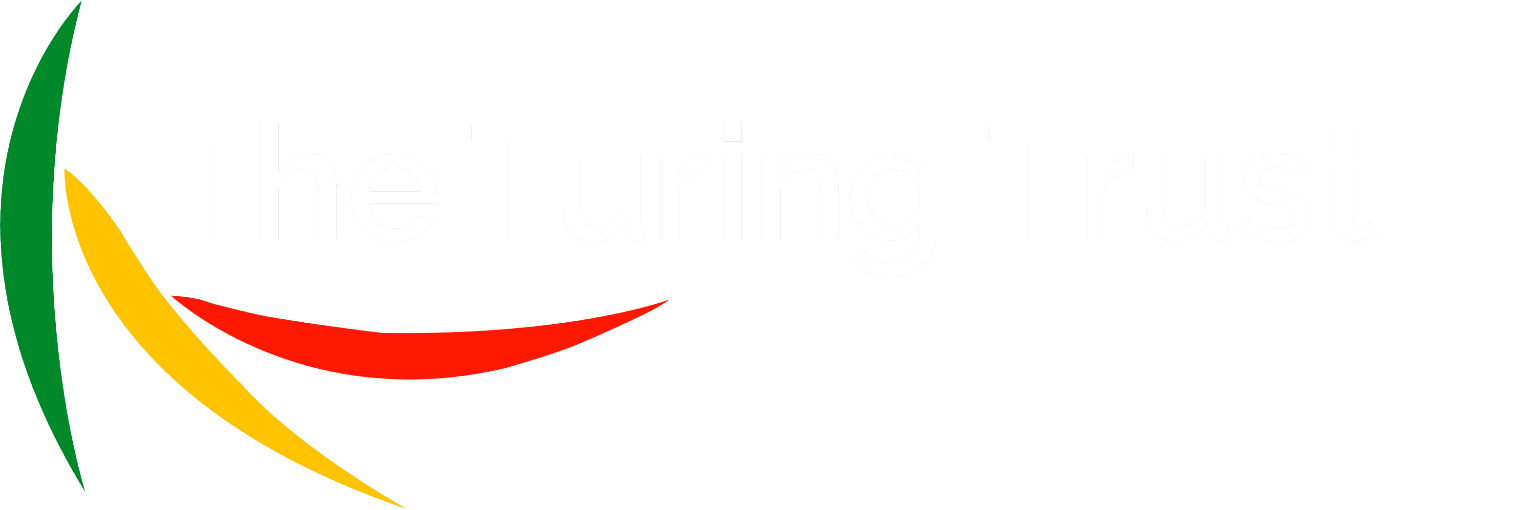 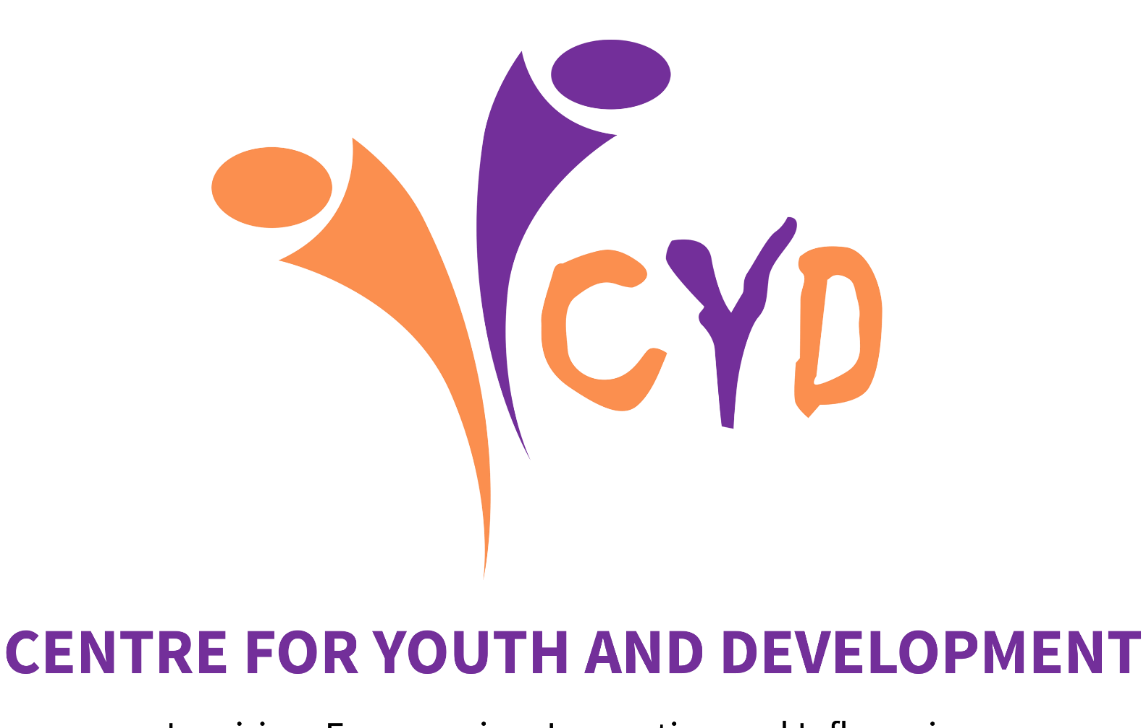 PARTNERSHIPS Improving access to ICT in Malawi
Sydney Chiumia,Computer systems and securityMalawi University of Science & TechSec: Nkhomboli CDSS
[Speaker Notes: This is Sydney Chiumia, in 2017 he was schooling at Nkhomboli Community Day Secondary School in Rumphi District. 
His school was one of the eary beneficiaries of our computers
He is now studying Computer Systems and Security at the Malawi University of Science and Technology]
In University on ICT Related programs
Degree in Computer Engineering at DMI St John the Baptist University
Degree in Computer Science at Chancellor College, University of Malawi
Degree in Information communication Technology at Mzuzu University
Degree in Information communication Technology at Mzuzu University
[Speaker Notes: There are different students who have graduated from our target schools and are attending various ICT courses in universities in Malawi. 
There are also many others who are in university]
THE JOURNEY SO FAR…
Partner Schools
Students Graduating secondary Schools with Computer Skills
Teachers trained in Computing and using IT educational Resources for teaching
Improved students performance in ICT Exams
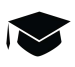 47
1200
Computers Installed
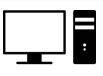 1200
PARTNERSHIP
Key to the success of the program, is EFFECTIVE PARTNERSHIPS
The programme has been successful through collaboration;
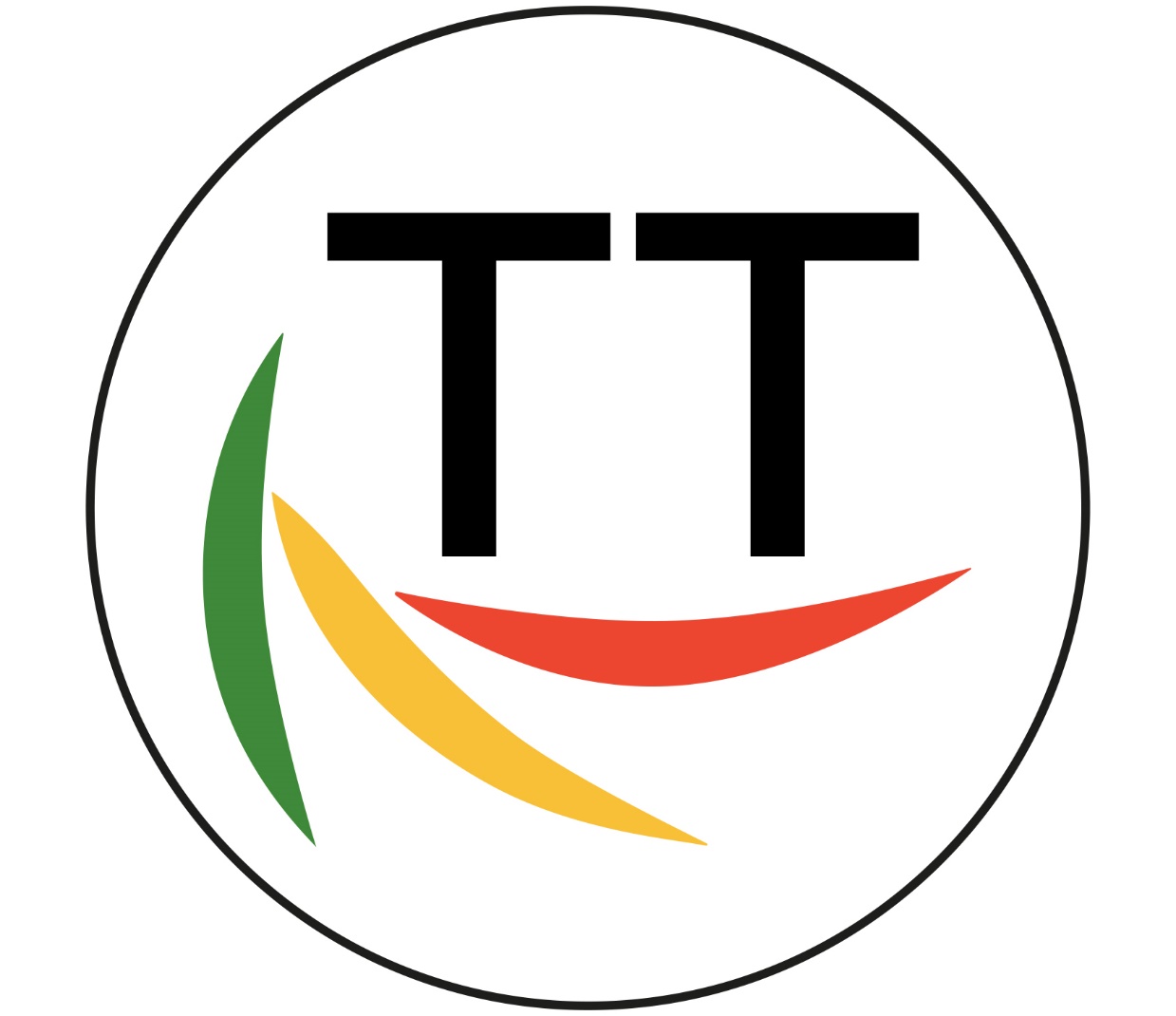 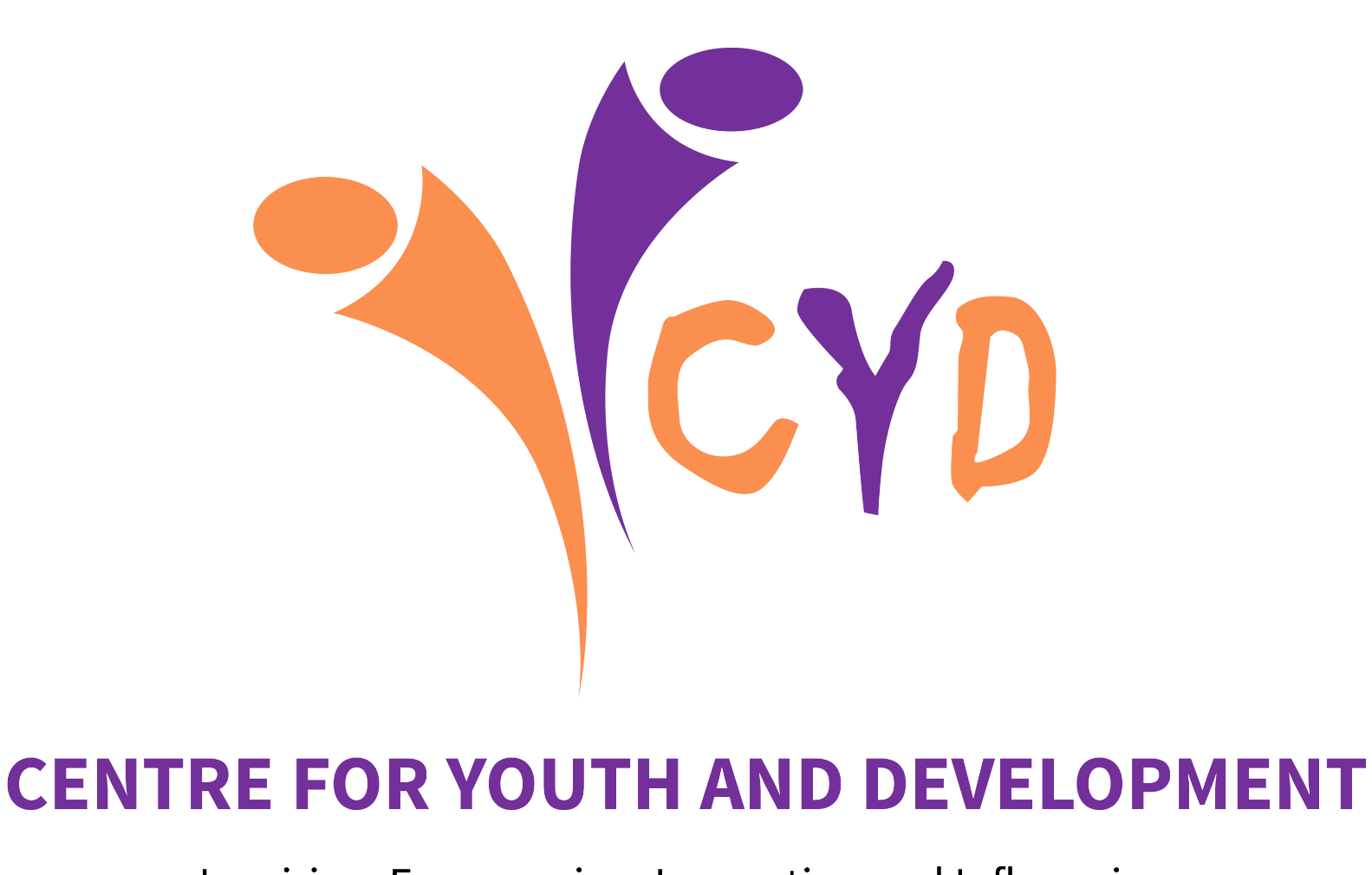 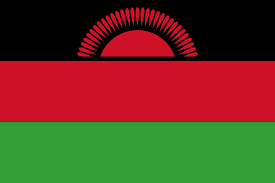 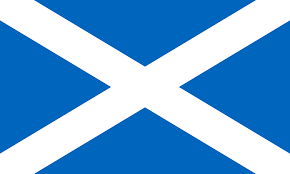